Reading lesson
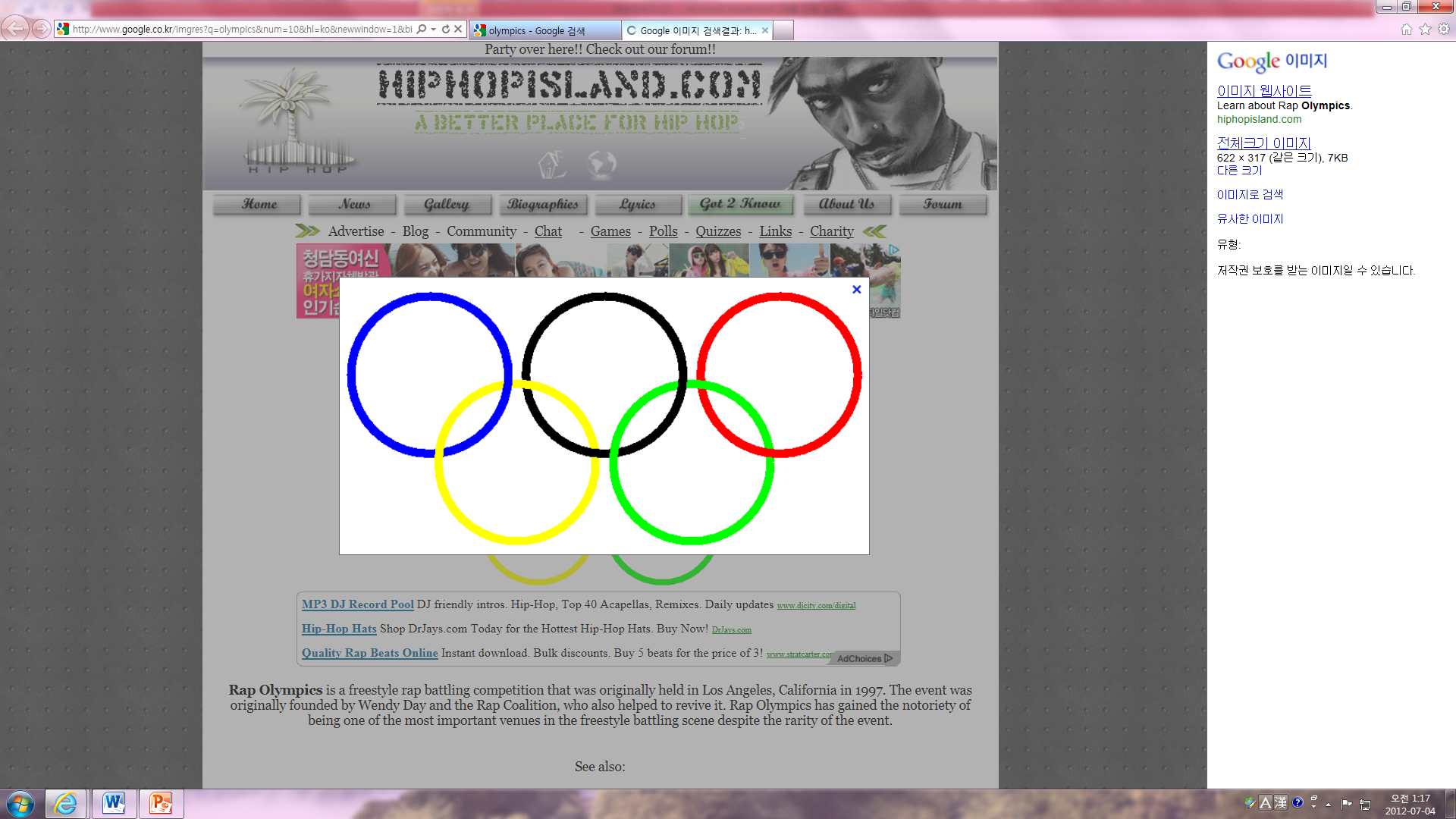 “Subject of speculation”
Guessing, predicting

Subject of “an action, emotion”

Ex1) Subject of interest
Ex2) Subject of discussion
“One of the most highly recognized”
Famous, well known

Ex1) Tom Cruz is 
one of the most highly recognized actors
Ex2) Pororo is 
one of the most highly recognized cartoon characters
“A heavy sense of burden”
A feel of hardship, responsibility, load to bear
Usually mentally

A sense of “emotion, state of mind”

Ex1) A sense of hope
Ex2) A sense of fear
“Finishing runner-up”
Silver medal, coming 2nd

2nd runner-up?
Coming 3rd